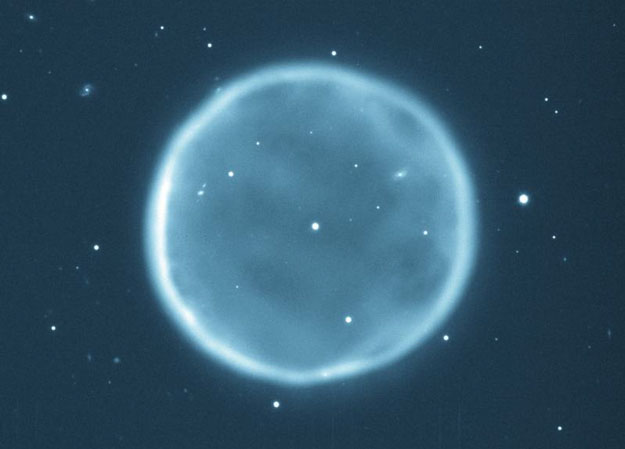 LUNATICS
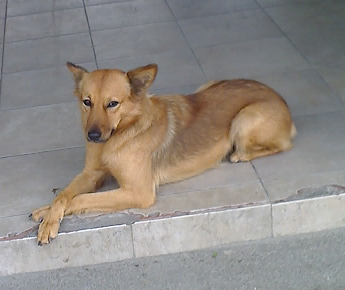 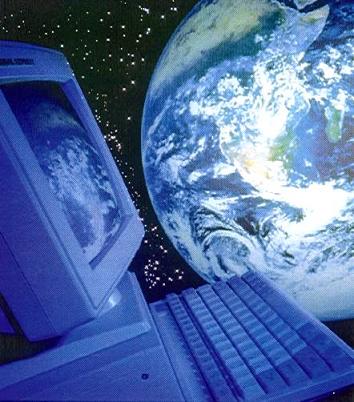 LUNATICS
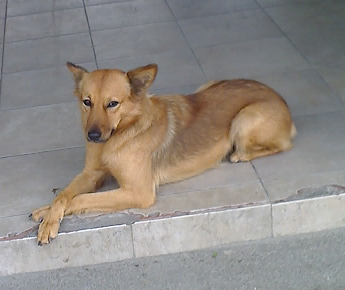 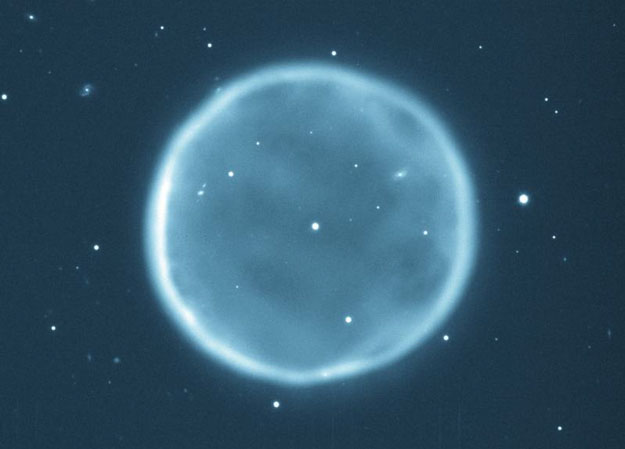 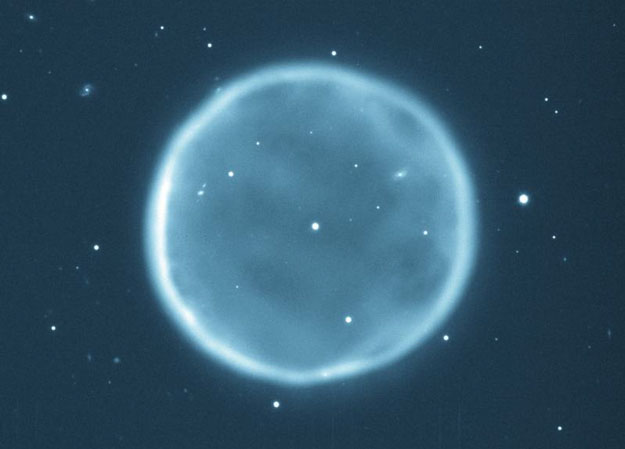 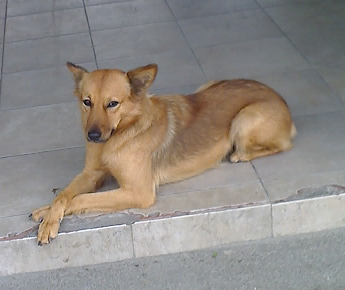